Uniform Guidance 2 CFR 200 Overview
Why is the 2 CFR (code of federal regulations) 200 for grants and agreements important to CTI/CFF 

Why isn’t this presentation only for the finance staff?

Why do I need to be aware of the guidance?

How do our financial details and data relate back to our activity outcomes and performance?

How do we tell the CTI CFF story, how do we tell it through reporting, performance measures and outcomes?
1
[Speaker Notes: Concepts for current situation, and moving forward. How to use 2 CFR to benefit Organization.]
What is 2 CFR 200?
PART 200—UNIFORM ADMINISTRATIVE REQUIREMENTS, COST PRINCIPLES, AND AUDIT REQUIREMENTS FOR FEDERAL AWARDS
The Office of Management and Budget's (OMB) Uniform Administrative Requirements, Cost Principles, and Audit Requirements for Federal Awards (commonly called "Uniform Guidance") was officially implemented in December 2014.   The Uniform Guidance – a "government-wide framework for grants management" – is an authoritative set of rules and requirements for Federal awards.The reforms that comprise the Uniform Guidance aim to reduce the administrative burden on award recipients and, at the same time, guard against the risk of waste and misuse of Federal funds.  2 CFR 200 directs the focus of audits on areas that have standardize the processing of data;Clarifies and updates cost reporting guidelines for award recipients. been identified as at risk for waste, fraud and abuse; Lays the groundwork for Federal agencies to
2
Overview of Financial Program Management- Where to find the policies*Statutory and Policy Requirements 200.300*Performance Measures 200.301*Financial Management 200.302*Internal Controls 200.303*Cost Share/Matching (if applicable) 200.306*Revision of Budget and Program Plans 200.308.
3
[Speaker Notes: 5-1]
Performance Measurement 2 CFR 200.301Non Federal Entities must:*Relate Financial Data to Performance*Show Cost Effective Data*Measure PerformanceFederal Awarding Entities must:*Communicate Expectations*Provide Clear Goals*Analyze and Apply Data
4
[Speaker Notes: CFR Part 200 Grants and Agreements
200.301 Performance Measurement – 5-3 NFE and FE responsibilities (Uniform Administrative Requirements)
200.302 (4) 5-5 Financial Management- Accountability for funds, property and other assets – safeguard assets, used solely for purpose of authorized program purpose. 
200.303- 5-5 Internal Controls – FE wants assurance that NFE is managing federal award in compliance with regulations
200.304- Bonds not applicable 
200.305 5-9 Payment (7) (i)]
Internal  Controls 200.303*Establish and maintain effective internal control over the Federal Award.  *Reasonable assurance that the NFE is managing the award in compliance with 2 CFR 200, and the terms and conditions of the award. *Safeguard PII (Personally Identifiable Information)
5
[Speaker Notes: 5-5  and 200.303]
Financial Management Systems 2 CFR 200.302*Identify Funding Sources- track the funding*Accurate and Current *Identify Expended Funds*Effective Internal Controls*Budget Comparisons to Inputs and Outcomes*Compliance with Payment Requirements*Determine Cost Allowability
6
[Speaker Notes: 200.302 (4) 5-4, 5 Financial Management- Accountability for funds, property and other assets – safeguard assets, used solely for purpose of authorized program purpose. 
200.303- 5-5 Internal Controls – FE wants assurance that NFE is managing federal award in compliance with regulations
200.304- Bonds not applicable 
200.305 5-9 Payment (7) (i)]
Revisions of Budget and Program Plans*Change in Scope*Change in Key Personnel*Project Disengagement*Costs that Require Pre-Approval*Contracting/Sub Awarding*Changes to Cost Share (if applicable)
7
[Speaker Notes: 200.308 (5-17) 
Pre-Approvals- (5-20)
200.201 , 200.308 Revision of budget and program plans.
200.309 Period of Performance (only incurred within the period of performance of the grant) or authorized pre-award costs.]
Questions:1. Identify the section of the uniform guidance that details the requirements of a recipient financial management system2. Identify two responsibilities listed in the Uniform Guidance for both agencies and recipients for using performance measures.
8
[Speaker Notes: 200.302 Financial Management
5-3 200.301 identifies responsibilities of both non-federal and federal entities for performance measures]
Activity: Go to the ecfr website by searching for 2 CFR, Part 200 - https://www.ecfr.gov/cgi-bin/text-idx?tpl=/ecfrbrowse/Title02/2cfr200_main_02.tplWhat section of the 2 CFR 200 can an CTI find “General Provisions for Selected Cost” Give 3 examples of allowable costs that are related to CTI expenditures.
9
[Speaker Notes: Google 2 CFR part 200 to find efr site (not gpo) and look at cost principles. Allowable cost examples.  Disallowed costs that stand out?
Micro purchase? Quotes? What is CTI procurement policy when buying equipment, market value?]
Resources. MCI manual lesson 5 (printed and electronic for participants)2 CFR 200 (ecfr link) https://www.ecfr.gov/cgi-bin/text-idx?tpl=/ecfrbrowse/Title02/2cfr200_main_02.tpl
10
Break time!
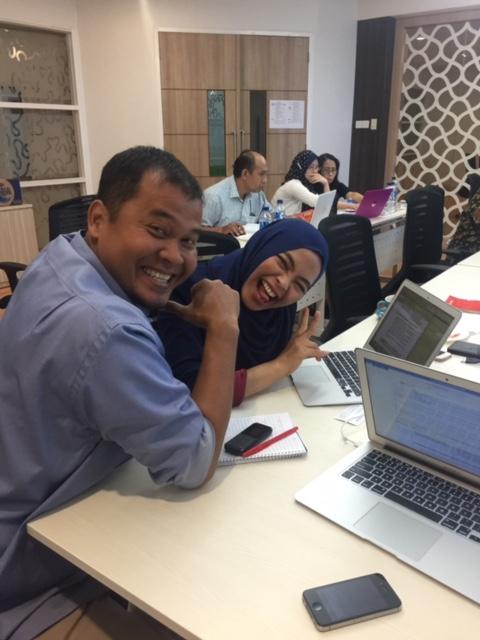 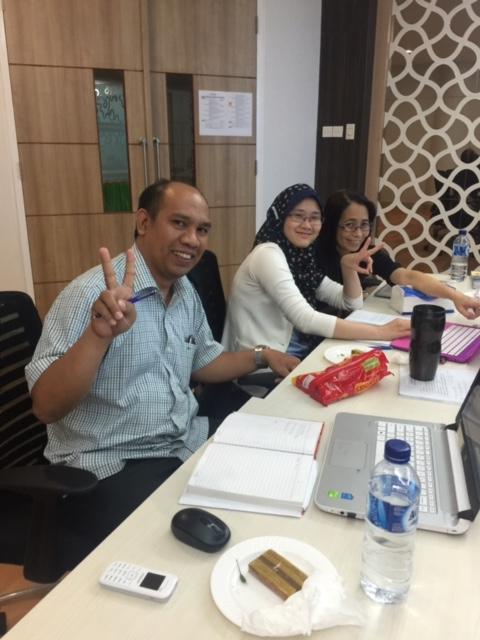 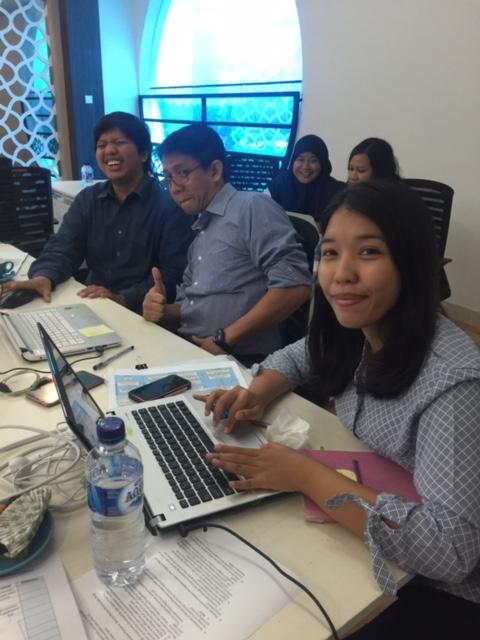 11
Defining Performance measuresPerformance measurement in the grants life cycle
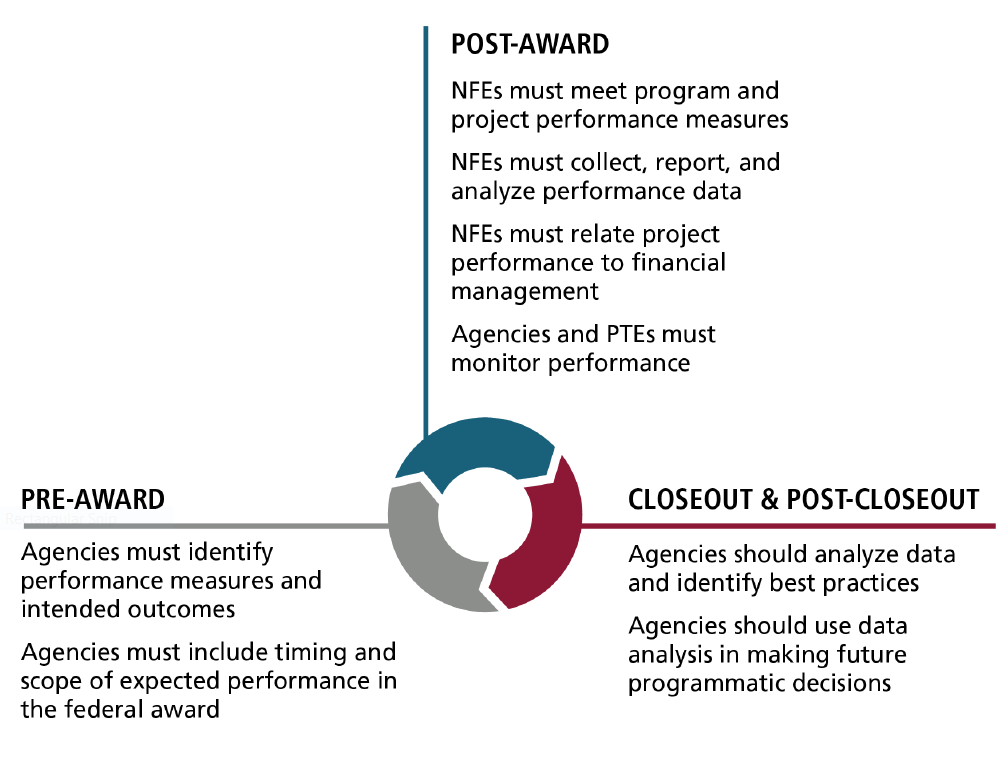 12
[Speaker Notes: 1-2/3 performance accountability for Federal Grants under 2 CFR 200]
Example: Federal Awardee Performance and Integrity Information System (FAIPIS)
Applicable to all grant awards in 2016
Contains information relating to NFE past performance
Designed to strengthen accountability of NFE’s in administering federal grant awards
Let’s check CTI-CFF! https://www.fapiis.gov/fapiis/index.action
13
[Speaker Notes: 1-9]
CTI CFF FAIPIS search ☺
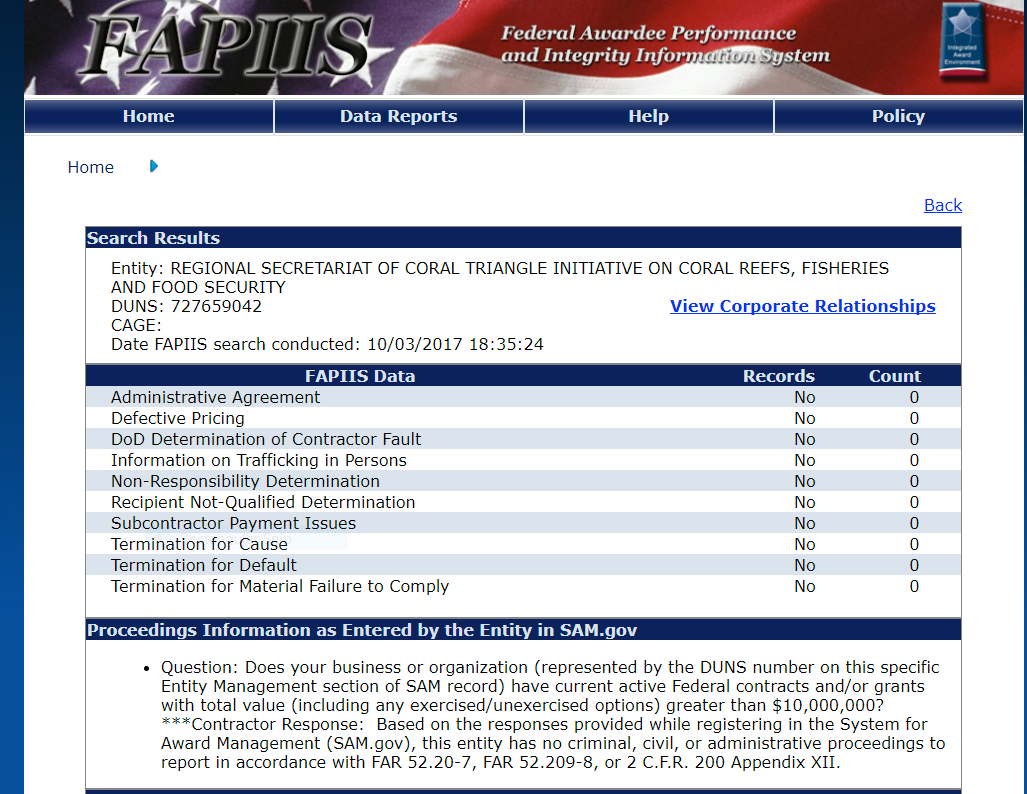 14
[Speaker Notes: 1-9 FAIPIS tracks performance of recipients, mostly indicates if an award was terminated for default, cause or compliance related issues.  www.SAM.gov is a required system (System for Award Management)  checks the excluded parties list (by name and entity) and provides routing for core data, key financial officials. The RS CTI-CFF has a current DUN’s# thanks to Cepy!]
Basic Theory of Change (Problem to Results
15
[Speaker Notes: 2-3 theory of change, can be beneficial in targeting resources to bring about intended change. Increasing number of federal agencies are requiring applicants to submit a “theory of change”
Problem (how was the problem identified?) problem identification process, 
Frequency, Duration, Scope, Severity, Perception]
Updated Theory of Change DiagramInterventions are the specific set of activities that the project will include tomeet the established goals. This is a backwards-working design in which the outcome is established first and the process to achieve the outcome is thendeveloped. Developing a project with the end in mind is beneficial in ensuringthe goals will be met.  What are some CTI CFf examples of Problem/Intervention and then intended result?
16
[Speaker Notes: 2-4/5- research literature, case studies, relevant evidence and data pertaining to the problem. Interventions should have a prior evidence of success.  Selected interventions should result in the entity achieving the intended outcome. Is there a relationship between the intervention and the intended outcome? Are resources adequate for implementation, is it worth the effort for the expected change or outcome.]
Logic Model Example Template
17
[Speaker Notes: Logic model sample printed for participants, and in manual page 2-9]
Let’s enter a quick logic model for a CTI/CFF problem/issue! 20 mins
Break into small groups, use the logic model example to review the Input, Output, Outcome –impact of a current “situation”
	Questions to ponder – Be creative, its just practice!
	*A logic model explains what is invested, what is done and the 	intended result. Any example can be used
	*A logic model can be beneficial to the organization in 	developing a project design and evaluating performance 	(outcomes)
	*Your group can use any example, this is a way of thinking 		planning, evaluation and implementation
18
Another example tempaate: Defining Measures with Logic Models –GAO Model
19
[Speaker Notes: 2-10 defining performance measures with logic models]
Mission Statements – Do your programs support your mission statement or vision for the organization?
What is CTI-CFF Mission statement? http://www.coraltriangleinitiative.org/history-cti-cff 
Let’s see if the mission statement meets this criteria!
Use language that is easily conveys a purpose
Explain why the organization exists
Be concise
Be actionable
Be specific
Align with the organization priorities
20
[Speaker Notes: 2-12 aligning goals with mission statements]
Goals
Goals outline what the entity wants the project to accomplish. Goals are more detailed than mission statements. While missions describe the purpose of the organization, goals provide actionable items. Goals should be identified in the logic model to verify that the project's activities are aligned with the overall purpose of the organization.
21
[Speaker Notes: 2-12 well written goals are consice, specify the expected result from the project, identify the target population to be affected.]
Objectives
Objectives are measurable targets of a project's goals. Objectives describe the extent of a project's expected results in a given time period. Objectives are used to evaluate if a project has achieved its goals.  Well written objectives follow the SMART method. The following figure details the SMART method of writing objectives.
22
[Speaker Notes: 2-13 SMART method for objectives]
SMART Objectives
23
[Speaker Notes: 2-14-15]
Inputs
Inputs Vary depending on the nature of the project/task. Some common inputs include:
*Funding amounts
	-Identify existing resources that will be used for the project
	-Identify additional resources resulting from project funding
*Time and level of effort
*Employees, and volunteers
*Materials, equipment, technology, space and supplies used
*Expertise, research, and increase of knowledge base
*Partners, consultants, and community relationships
24
[Speaker Notes: 2-18 Human, financial, community and organizational resources that will be used to administer a project.]
Activities can include:
*Developing products, such as brochures and training materials that ultimately benefit the public.
*Providing services such as training or counseling.
*Building infrastructure that benefits the public
*Engagement, such as community outreach projects or    fostering relationships.
25
[Speaker Notes: 2-18/19 Activities are the elements which result from the inputs and are conducted to implement the project (workshops, training, events)]
Defining and understanding Outputs and Outcomes
26
[Speaker Notes: 2-19]
Performance measures
Are Results oriented
Relevant to program mission
Responsive
Valid
Reliable
Accessible (Can the organization deliver on their plans?)
Comparable
Clear
27
WHY? Performance Management in Non-profits translates a mission into reality and evaluates the results to all stakeholders
•Strategic Level
–Measure Progress on Issues
–Define & Validate Policy Strategies
–Enhance Stakeholder Satisfaction and Support
•Operational Level
–Drive Change to Implement Organizational Strategies
–Ensure Compliance
–Achieve Efficiencies
–Improve Cycle Time
–
•Individual Level
–Improved Morale/Retention
–Achieve Clarity of Responsibilities
Transparency of Performance to:
*Donors
*Elected Leaders
*Senior Management
*Oversight Entities
*Employees
*Customers
*Partners
28
Break time?
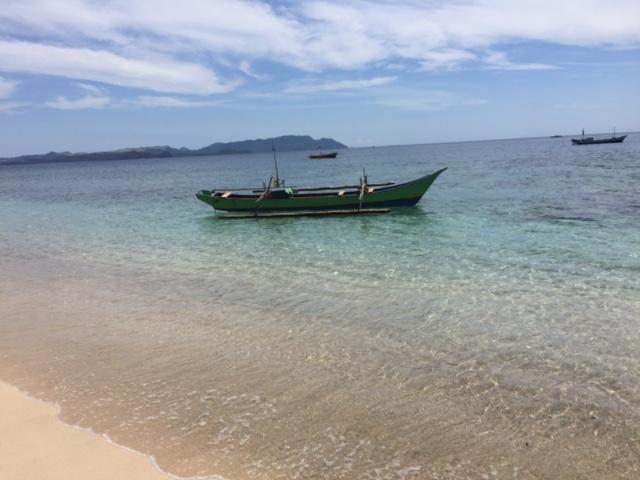 29
Post Award requirements for Non-Federal Entities
Relating Financial data to performance when required
Providing cost information, such as unit cost data when required
Complying with the terms and conditions of the award by meeting performance goals, indicators, and milestones
Complying with reporting requirements, and submitting reports in a timely manner

Take a quick look at:  200.328   Monitoring and reporting program performance.  -Subpart D—Post Federal Award Requirements
30
[Speaker Notes: 6-3 200.328]
Performance Reporting Requirements 2 CFR 200.328
Frequency determined by federal awarding agency (CTI-CFF is quarterly)
Compare actual project performance to targeted performance
Detail why targets were not met
Explain cost overruns and high unit costs (this could include cost per trainee, or cost per workshop,  or travel)
31
[Speaker Notes: 6-3 6-4]
Relating Financial Data to Performance Accomplishments
2 CFR 200 requires non-federal entities to:
*Relate financial data to performance accomplishments
*Provide cost information to demonstrate cost effective practices
32
[Speaker Notes: 6-7]
Internal Controls for Performance Measurement Systems	2 CFR 200.303
Effective and efficient operations
Reliable reporting
Compliance with applicable laws and regulations
33
[Speaker Notes: Handouts: 2-5 to 2-58]
Establishing and Maintaining the Internal Control Environment
Organizational climate
Oversight (checks and balances, reassessing program results)
Commitment to competence
Accountability
34
Understanding Direct vs. Indirect costs
2 CFR 200 Subpart E (basic criteria for all costs)
Allowable costs must be:
Reasonable and necessary
Permissible under the project
Allocable to the project
Consistently treated as either direct or indirect
Not included as a cost or a cost match for another federal program
https://www.ecfr.gov/cgi-bin/text-idx?node=2:1.1.2.2.1.5&rgn=div6
35
Direct Costs:
Are those that can be readily designated as benefitting one particular federally funded project or activity. Examples include salaries and wages of staff working directly on a federally funded project and unique supplies or equipment purchased specifically for use on a particular grant project.
Indirect costs (10% de minimus rate)Are those that are not easily assigned to a particular project but which are necessary to the operation of the grantee and the performance of the project. Typical indirect costs include, for example salaries or wages of administrative staff, building maintenance and utilities, and basic office supplies that can’t be counted toward a program (how many times did Joe use that pen toward the federal grant?! ☺)
36
•A direct cost is any cost that can be specifically identified with a particular project, program, or activity or that can be directly assigned to such activities relatively easily and with a high degree of accuracy.
Direct costs include, but are not limited to, salaries, travel, equipment, and supplies directly benefiting the grant-supported project or activity.

•Most organizations also incur costs for common or joint objectives that cannot be readily identified with an individual project, program, or organizational activity.
Facilities operation and maintenance costs, depreciation, and administrative expenses are examples of costs that usually are treated as F&A costs.
37
10% De Minimis Rate
10% De Minimis Rate 2CFR 200.414 (f) In addition to the procedures outlined in the appendices in paragraph (e) of this section, any non-Federal entity that has never received a negotiated indirect cost rate, except for those non-Federal entities described in Appendix VII to Part 200—States and Local Government and Indian Tribe Indirect Cost Proposals, paragraph D.1.b, may elect to charge a de minimis rate of 10% of modified total direct costs (MTDC) which may be used indefinitely. As described in §200.403 Factors affecting allowability of costs, costs must be consistently charged as either indirect or direct costs, but may not be double charged or inconsistently charged as both. If chosen, this methodology once elected must be used consistently for all Federal awards until such time as a non-Federal entity chooses to negotiate for a rate, which the non-Federal entity may apply to do at any time.
* If a cost can be designated as benefitting one particular federally funded project, charge it as direct.  The direct or indirect must be consistently charged and may not be double charged or inconsistently charged as both.
38
Business Management Systems
Personnel Systems and considerations
	*Position descriptions: Individual personnel file for each 		employee
	*Recruiting and hiring: Should be formalized and consistent
	*Compensation: Salary schedule for all employees
	*Fringe benefits: Benefits should be reasonable and consistently 	applied
	*Consultants: Written policies regarding consultants, and 	distinguish between consultants and in-house employees
39
[Speaker Notes: 3-15 Personnel Systems]
Personnel systems continued
Fringe Benefits
	Typical are paid holidays, paid vacation, unpaid leave insurance –should be equitable across organization.
Termination
	Dismissal and termination processes
40
[Speaker Notes: 3-16]
Procurement systems 200.317 and 200.326
Standards for procurement are broad. Primary focus is to ensure that recipients have adequate internal controls over procurement.  The federal standards for procurement are detailed in 2 CFR 200.317 through 2 CFR 200.326

Let’s look that up!  
https://www.ecfr.gov/cgi-bin/text-idx?node=2:1.1.2.2.1.4.31&rgn=div7 

Discuss!
41
[Speaker Notes: Handout ecfr procurement]
Procurement con’t
Code of conduct- Written and implemented policies regarding acceptable practices, conflicts of interest, or standards of ethical or moral behavior for making procurement (buying)
Competition- Official written policy should promote and verify that procurements provide for full and open competition
Procurement Procedures- Work with trusted vendors (not suspended or debarred) buy local when possible
Cost and Price Analysis- Document market research (best value for the $!) Policies should identify how to document and who is responsible.
42
[Speaker Notes: 3-19]
Procurement continued…
Procurement Records- Written policy for documenting procurement actions and history. Under 2 CFR 200.333 Records retention is 3 years from date of final expenditure report.
Contract Administration-  Ensure contractors meet the terms and conditions of the contract and evaluate contractor performance.
43
[Speaker Notes: 3-20]
Property Management Systems
Does CTI-CFF purchase property with federal funding?  Will you in the future? Here is the guidance:
2 CFR 200.310 through 200.316 
Equipment should be adequately safeguarded and maintained and disposition should comply with federal requirements.
	
Equipment 
Records
Insurance
Inventory and control requirements
Maintenance records
Disposition procedures
44
[Speaker Notes: 3-22 23]
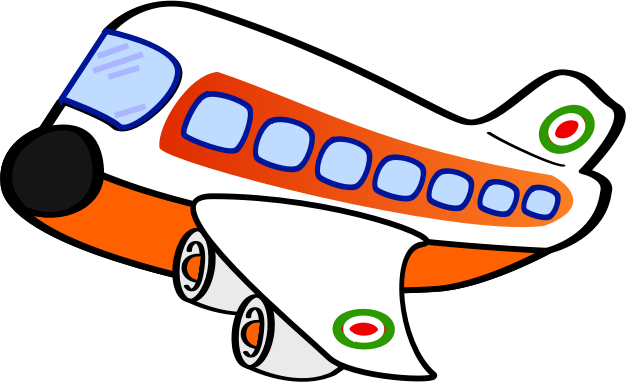 TRAVEL Procedures
Authorization and approval
 Centralized reservations
Advances / reimbursements
Credit and debit cards
Documentation
Special circumstances
45
[Speaker Notes: 3-27]
Travel Cost principles
General travel costs - 2 CFR 200.274
Dependent care costs – 2 CFR 200.474  (c) Travel for dependents is unallowable
Airfare costs – 2 CFR 474 (d) Customary standard, coach, or equivalent, reasonable
Recruiting costs – 2 CFR 200.463
46
[Speaker Notes: 3-27  3-29]
47